Joint informational hearing Senate Transportation Committee & Senate Budget Sub-committee #2
Lenny Mendonca, CHSRA Board Chairman
Brian Annis, Secretary, California Transportation Agency
March 26, 2019
1
Senate joint informational hearing California high-speed rail authority
Credibility: 
The quality of being believableand worthy of trust.
2
Senate joint informational hearingCalifornia high-speed rail authority
Re-establishing Credibility through:
Transparency
Keeping Our Commitments
Delivering High-Speed Rail trains while ‘living within our means’
3
Senate joint informational hearingCalifornia high-speed rail authority
Governor Newsom is for delivering high-speed rail for Californians in a way that is:
Transparent
Responsible
Realistic
Accountable
4
Senate joint informational hearingCalifornia high-speed rail authority
“High-speed rail is much more than a train project. It’s about economic transformation and unlocking the enormous potential of the Valley.”
- Governor Newsom
5
5
Senate joint informational hearingCalifornia high-speed rail authority
TRANSPARENCY – BOARD OF DIRECTORS
Board of Director’s Finance and Audit Committee
Public Meetings
Reviews and monitors project status, trends, challenges and opportunities in public forum
Committee documents/monthlyreports are availableonline today
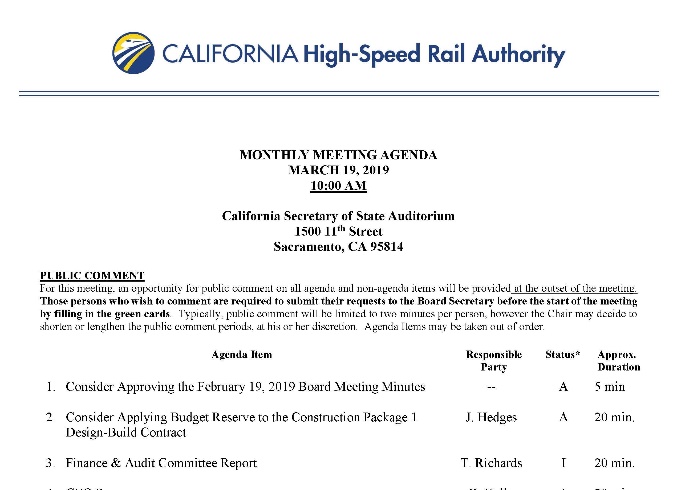 6
Senate joint informational hearingCalifornia high-speed rail authority
TRANSPARENCY – 2018 BUSINESS PLAN
First plan to assign dollars and time to risks
First plan that used ranges to estimate costs
Recognized funding constraints and introduced the idea of delivering the projectin “building blocks,”like most major infrastructure projects are delivered
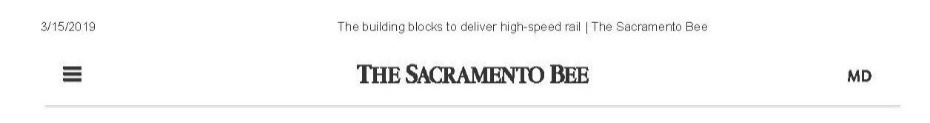 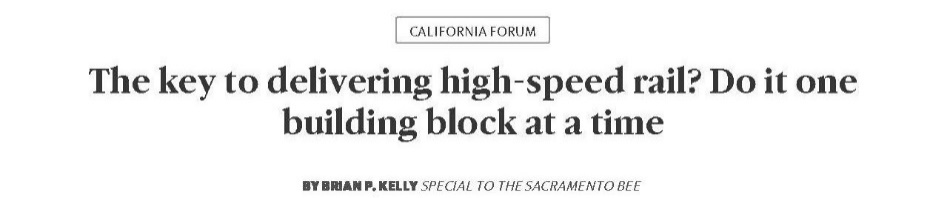 7
Senate joint informational hearingCalifornia high-speed rail authority
TRANSPARENCY – 2018 BUSINESS PLAN
Set the following priorities:
Meet our commitments to the federal government
Complete Central Valley Segment
Complete Environmental Reviews Systemwide
Add Central Valley Track and Systems
Extend Central Valley Segment from orchard into downtown Bakersfield
8
Senate joint informational hearingCalifornia high-speed rail authority
TRANSPARENCY – 2018 BUSINESS PLAN
Set the following priorities
Explore and Report Options for Early Interim Service in the 2019 Project Update Report (PUR)
Subject cost estimates to further review and risk analysis and report in the PUR
Invest Remaining “Bookend” Funds
Pursue additional funding or financing to completefull system
9
Senate joint informational hearingCalifornia high-speed rail authority
TRANSPARENCY – NEW MEASURES
Governor Newsom: Make project change ordersavailable to the public online.
Status: 338 change orders now available on our “Transparency and Accountability” page at the Authority’s website.

State Auditor: Provide quarterly reporting to the Legislatureon our progress toward meeting our federal FundingAgreement requirements.
Status: First report provided January 30, 2019, the next one due on April 30, 2019.
10
Senate joint informational hearingCalifornia high-speed rail authority
“We will continue our regional projects in the north and south.”
- Governor Newsom
11
Senate joint informational hearingCalifornia high-speed rail authority
KEEPING OUR COMMITMENTS
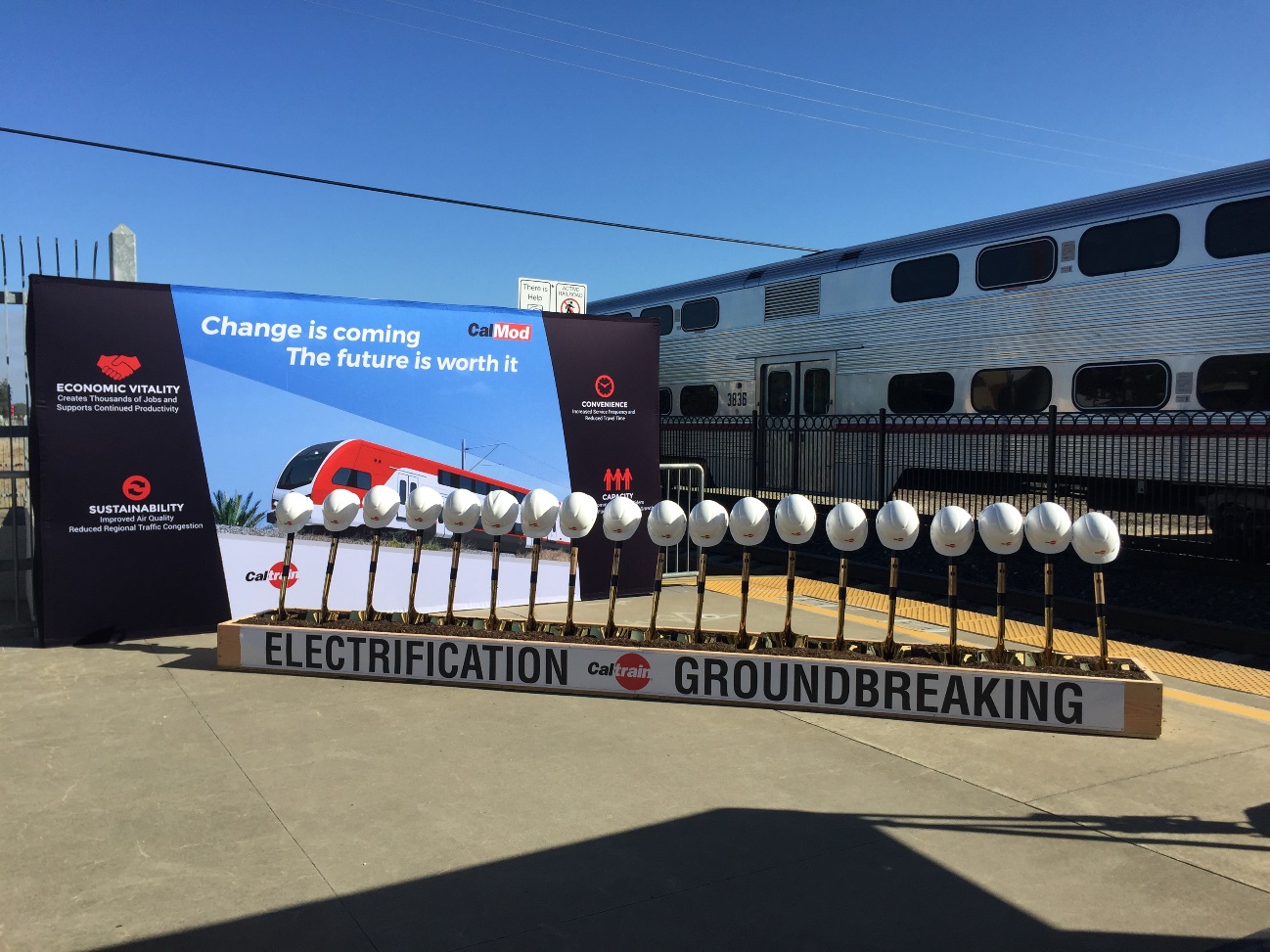 Northern California: 
 Caltrain Electrification - $600m bond fundsplus $113m inCap and Trade funds
12
Senate joint informational hearingCalifornia high-speed rail authority
KEEPING OUR COMMITMENTS
Southern California:
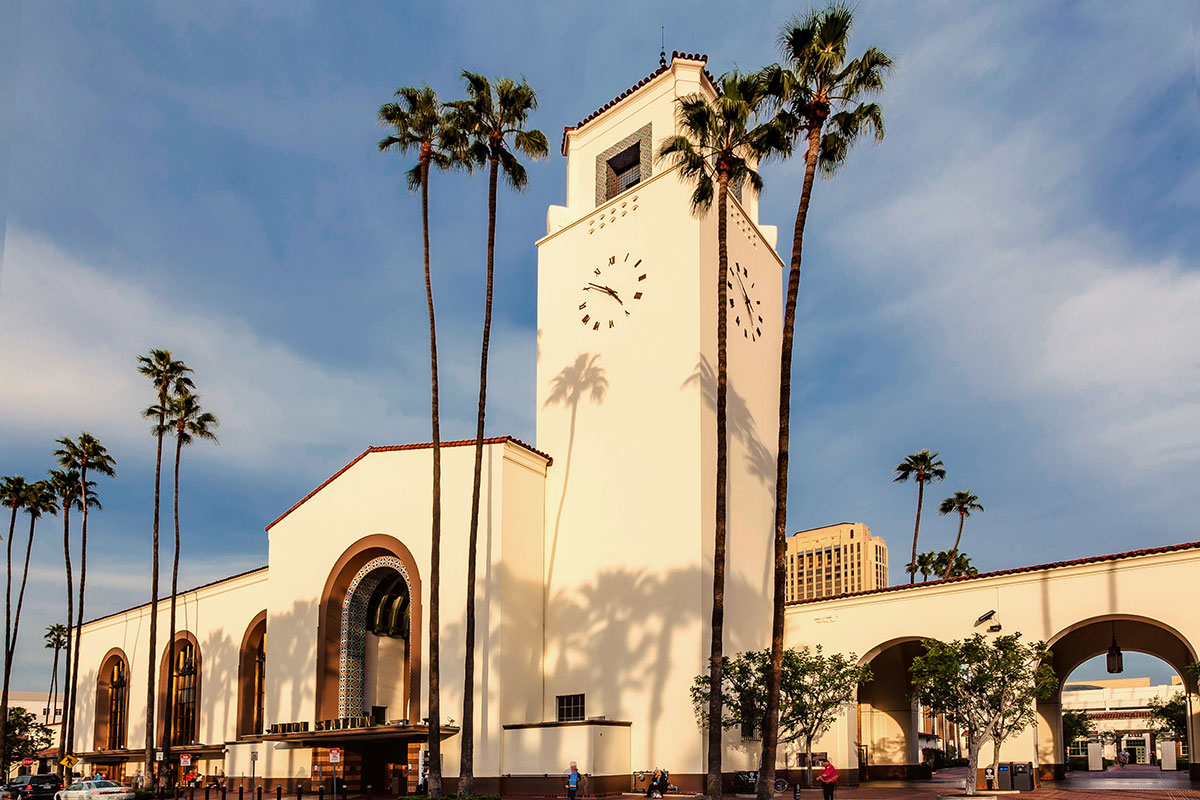 LA Union Station improvements ($423m)
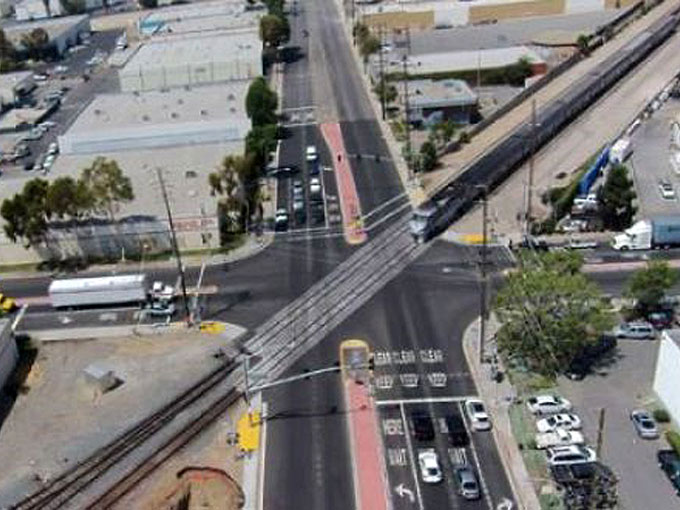 Rosecrans/Marquardt Grade Separation ($77m)
13
Senate joint informational hearingCalifornia high-speed rail authority
KEEPING OUR COMMITMENTS
“We will finish Phase 1 (San Francisco – Los Angeles/Anaheim) environmental work.”  – Governor Newsom
Progressing all environmental work
Requested streamlining authority from federal government
Environmental work is on schedule to be completed by the required date in the federal funding agreement (2022)
14
Senate joint informational hearingCalifornia high-speed rail authority
KEEPING OUR COMMITMENTS
Completing environmental work is necessary in front of future construction contracts – necessary to:
Refine cost estimates
Advance design
Identify and mitigate risk
Develop strategies for project development work(i.e., ROW acquisition, utility relocations, etc.)
Ready shared corridors for investments as funding opportunities become available
15
Senate joint informational hearingCalifornia high-speed rail authority
DELIVERING HSR WHILE LIVING WITHIN OUR MEANS
Project does not have all the funding needed to completethe entire project statewide……and it never has:

2008: 	Bond Measure (Proposition 1A) passes and provides 20% of the 	project’s then estimated costs.

2018: 	With a stable Cap and Trade program through 2030, federal funds and 	Proposition 1A funding, the Authority has access to just under 30% of 	today’s estimated project costs
16
Senate joint informational hearingCalifornia high-speed rail authority
DELIVERING HSR WHILE LIVING WITHIN OUR MEANS
How do we make high-speed rail real in California within the reasonable estimate of funding available to the project today?
 
2017: 	The Authority contracted with an Early Train Operator (DB who 	operates high-speed rail in Germany) to advise on operational 	issues for service in California;
2018:		Business Plan directs the ETO to analyze and make 			recommendations for early interim service that make the most 		sense.
2018: 	Early indication is that Merced-Fresno-Bakersfield is the only 	early service line that makes sense in the Central Valley—the 	only place in the state the environmental work is complete or 	near completion and construction is underway.
17
Senate joint informational hearingCalifornia high-speed rail authority
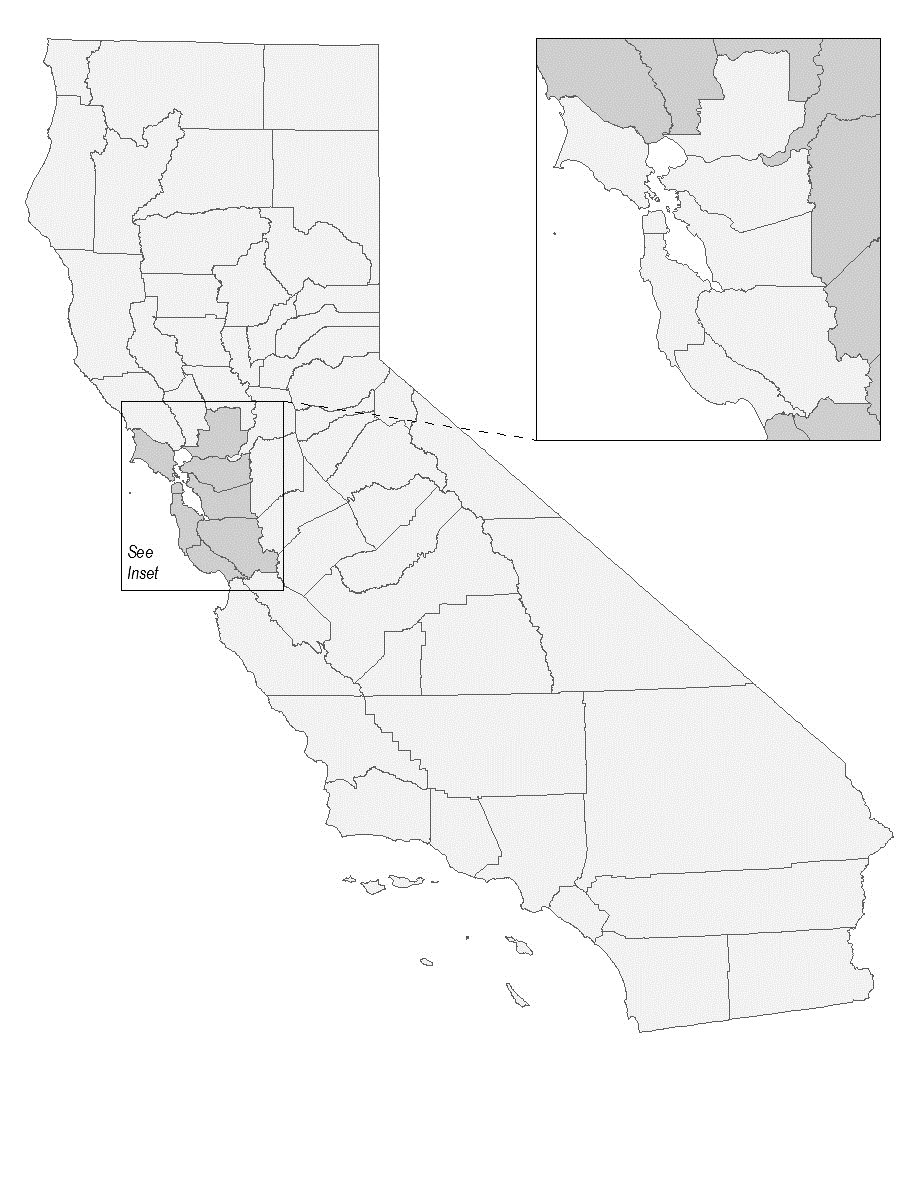 Merced
DELIVERING HSR WHILE LIVING WITHIN OUR MEANS
Madera
Merced-Fresno-Bakersfield line has the benefit of offering a 171-mile high-speed service connecting three of the fastest growing counties in California (Merced, Fresno, Kern).
Fresno
171 Miles
Merced to Bakersfield
Kings/Tulare
Bakersfield
18
Senate joint informational hearingCalifornia high-speed rail authority
DELIVERING HSR WHILE LIVING WITHIN OUR MEANS
The service would provide important connections to ACE service traveling to San Jose and Amtrak service traveling to Sacramento and Oakland, while reducing travel times between 90 and 100 minutes through the Central Valley.
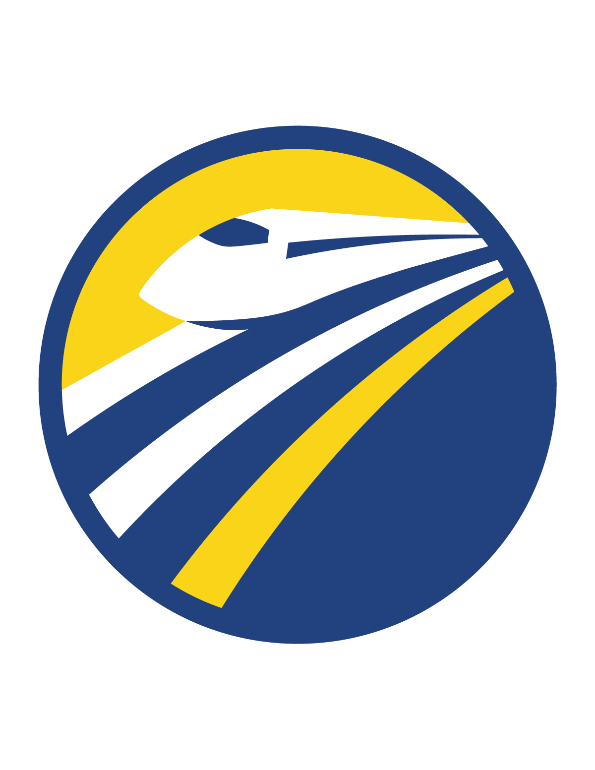 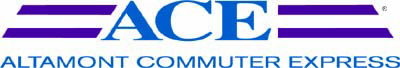 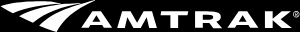 19
Senate joint informational hearingCalifornia high-speed rail authority
DELIVERING HSR WHILE LIVING WITHIN OUR MEANS
On May 1, 2019, the Authority, will release a Project Update Report to the Legislature outlining the ETO analysis for early operations, benefits, risks, costs and schedule, as well as an implementation plan.
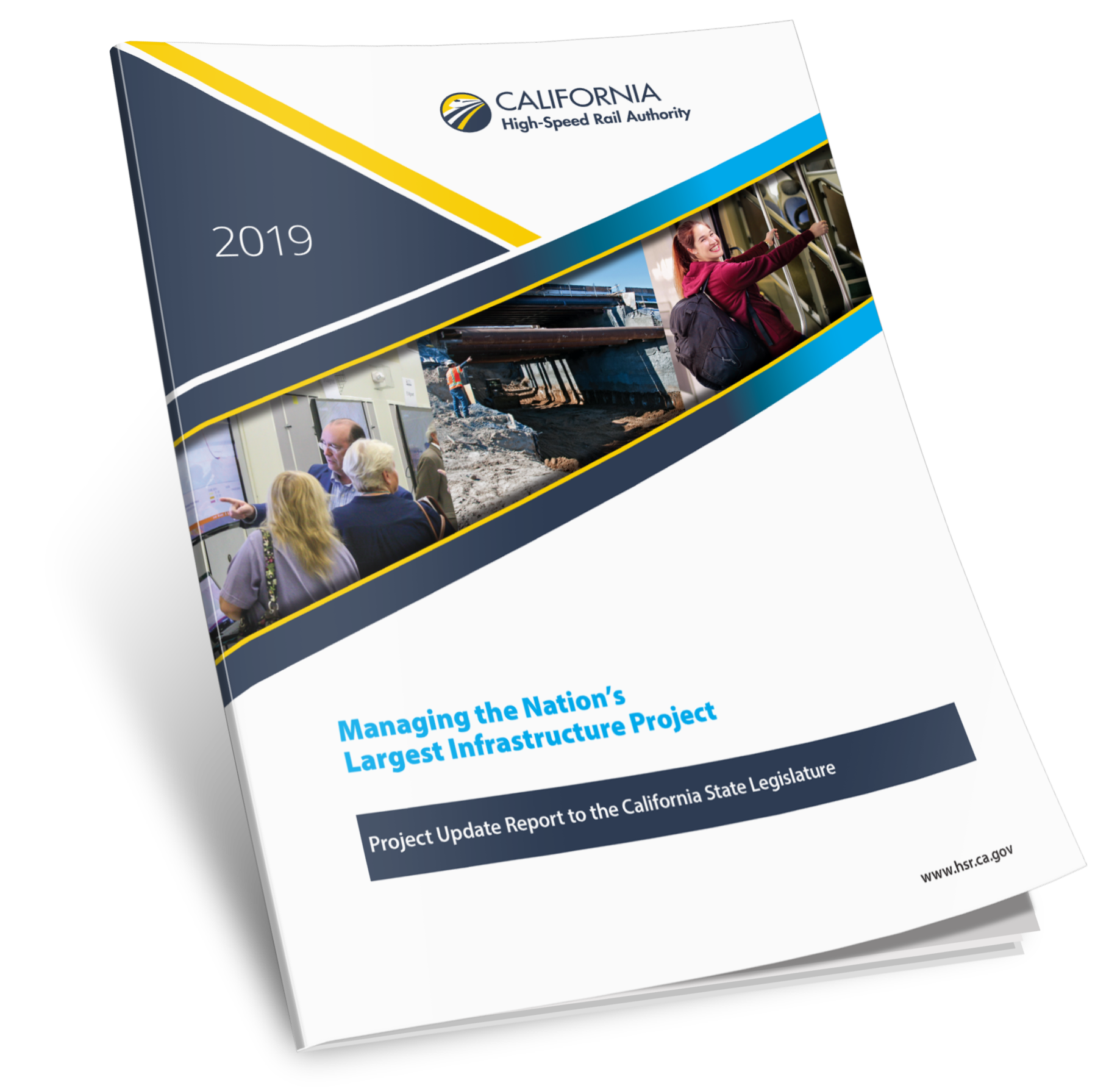 20
Overarching strategyApplying lessons learned in the central valley
Third Parties: Reset Relationships
Reinstitute Master Agreement Terms & Conditions 
Define and finalize requirements & scope
Actively engage in consultation and design reviews

Design Builder (DB) Completes Designs
Defines project footprint for right of way acquisition and environmental clearance
Predecessor to construction

Right of Way (ROW) & Environmental
ROW: Define - Map - Acquire
Environmental clearance

Holistic Program Approach
Integrated Risk Management & Mitigation
Engaged Contract Management
Transparency & Accountability through Governance
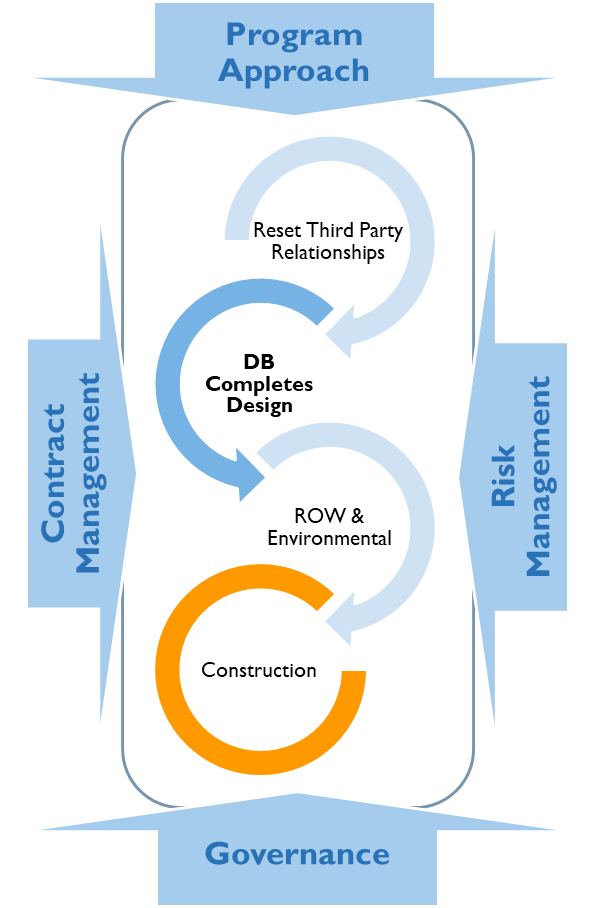 21
Program approachcritical actions
22
CONSTRUCTION PACKAGE 1JANUARY 2019
ROAD 27
FRESNO RIVER VIADUCT
COTTONWOOD CREEK
AVENUE 15
Construction in Progress
AVENUE 12
Not Cleared for Construction
AVENUE 11
Projected Construction Completion
On Hold for Utility Relocation
AVENUE 8
SAN JOAQUIN RIVER VIADUCT
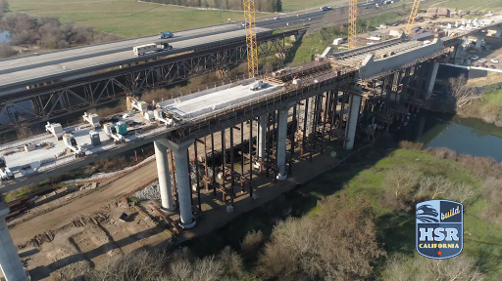 99 REALIGNMENT
FRESNO TRENCH
TUOLUMNE STREET BRIDGE
CEDAR VIADUCT
MUSCAT AVE
AMERICAN AVENUE
23
CONSTRUCTION PACKAGE 1December 2019
ROAD 27
FRESNO RIVER VIADUCT
AVENUE 15 1/2
COTTONWOOD CREEK
AVENUE 15
Construction in Progress
AVENUE 12
Not Cleared for Construction
AVENUE 11
Projected Construction Completion
AVENUE 10
On Hold for Utility Relocation
AVENUE 9
AVENUE 8
AVENUE 7
SAN JOAQUIN RIVER VIADUCT
HERNDON AVE
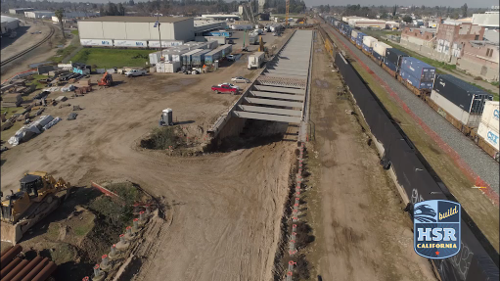 MCKINLEY AVENUE
99 REALIGNMENT
BELMONT AVENUE
FRESNO TRENCH
TUOLUMNE STREET BRIDGE
GOLDEN STATE BLVD
CEDAR VIADUCT
MUSCAT AVE
AMERICAN AVENUE
24
CONSTRUCTION PACKAGE 2-3January 2019
EXCELSIOR AVE
DAVIS AVE
Construction in Progress
Not Cleared for Construction
Projected Construction Completion
KENT AVE
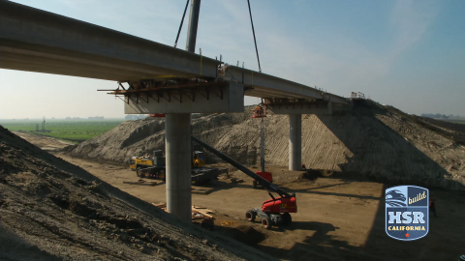 KANSAS AVE
CORCORAN HWY
25
CONSTRUCTION PACKAGE 2-3DECEMBER 2019
LINCOLN AVE
SOUTH AVE
ADAMS AVE
MOUNTAIN VIEW AVE
CANEJO AVE
PEACH AVE
EXCELSIOR AVE
DAVIS AVE
Construction in Progress
FLINT AVE
Not Cleared for Construction
FARGO AVE
Projected Construction Completion
IDAHO AVE
JACKSON AVE
KENT AVE
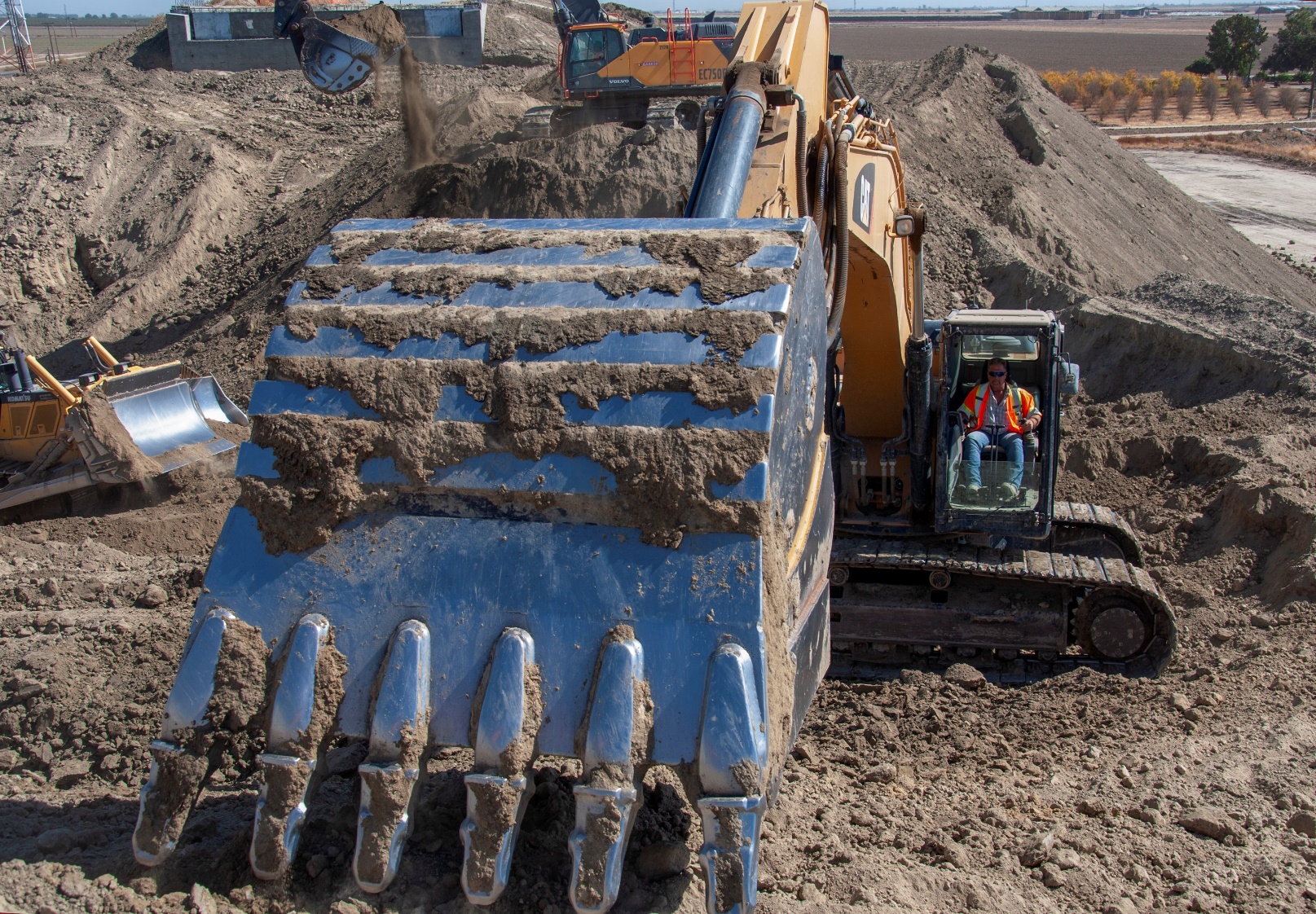 KANSAS AVE
CORCORAN HWY
AVE 88
26
CONSTRUCTION PACKAGE 4January 2019
GARCES HWY
POND ROAD
Construction in Progress
Not Cleared for Construction
Projected Construction Completion
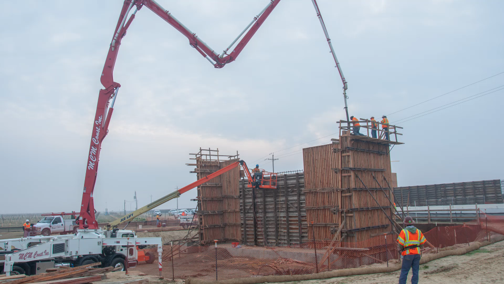 WASCO VIADUCT
27
CONSTRUCTION PACKAGE 4December 2019
GARCES HWY
POND ROAD
PETERSON ROAD
Construction in Progress
Not Cleared for Construction
Projected Construction Completion
POSO CREEK
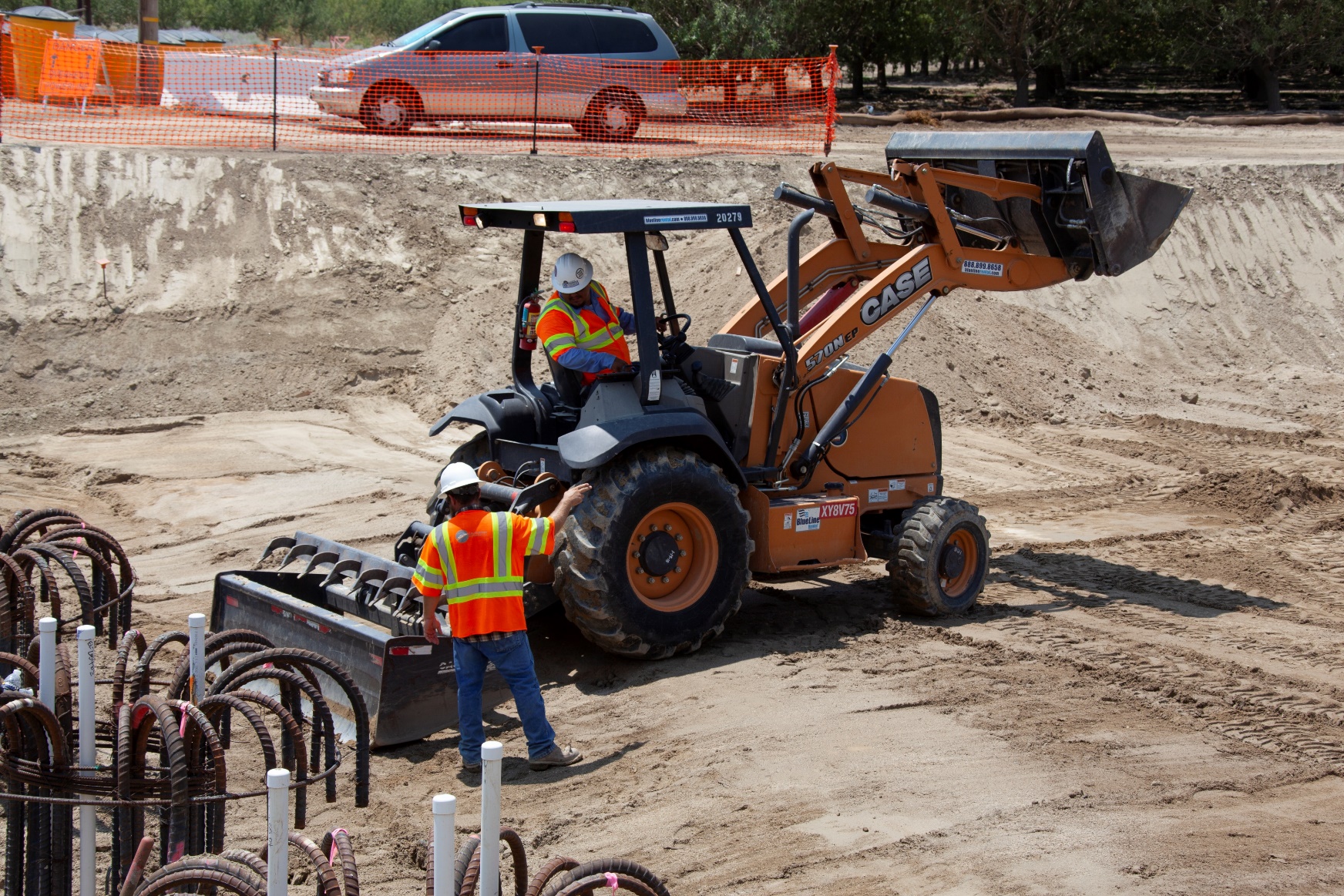 MCCOMBS AVE
STATE ROUTE 46
POSO AVENUE
PEDESTRIAN UP
WASCO VIADUCT
KIMBERLINA ROAD
MERCED AVE
28
Senate joint informational hearingCalifornia high-speed rail authority
RESPONSE TO STATE AUDITOR
Authority welcomed the audit and took its recommendations very seriously
Findings and recommendations built on issues we had identified in 2018 Business Plan
Committed to open dialogue and addressing all of the Auditor’s recommendations on the schedule
29
Senate joint informational hearingCalifornia high-speed rail authority
FEDERAL RAILROAD ADMINISTRATION (FRA) GRANT AGREEMENT
February 19th – FRA sent letter threatening to de-obligate $929 million in federal FY 10 funds.

March 4th – Authority sent two letters in response, specifically: 
Project continues to further purpose for which federal funds were obligated;
We are making steady progress toward meeting grant requirements;  
Noted that FRA has taken actions detrimental to timely progress on environmental reviews;
Inviting FRA Administrator to help re-establish functional relationship between Authority and the FRA.
30
2018 Economic Impact ReportCALIFORNIA HIGH-SPEED RAIL AUTHORITY
Direct Investment
Total Authority Expenditures that drive the Economic Output
$4.8 Billion
JULY2006
JUNE2018
$4.8 Billion from July 2006 through June 2017
95% Went to California Firms and Workers
31
2018 Economic Impact ReportCALIFORNIA HIGH-SPEED RAIL AUTHORITY
California State Wide Economic Impacts
2006 - 2018
JOB-YEARS OF
EMPLOYMENT
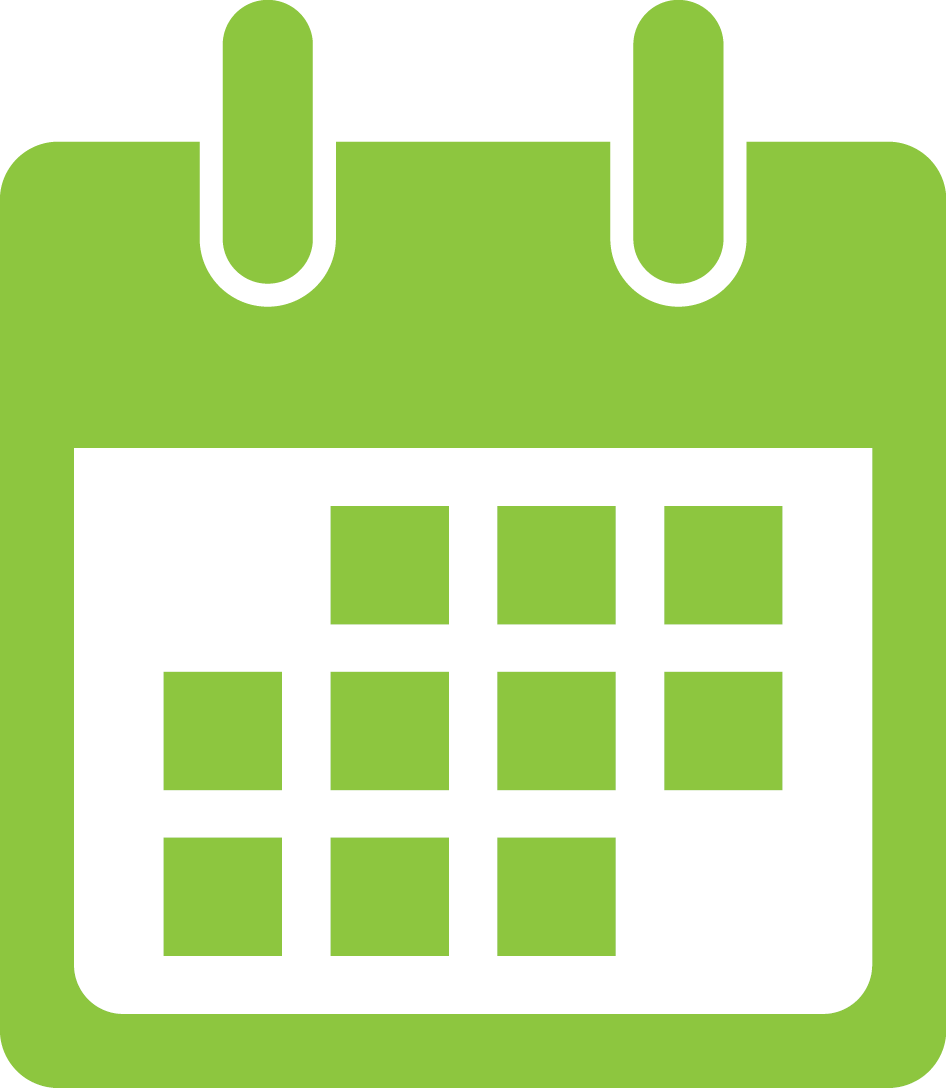 Job Years - Job-Years are the equivalent number of one-year-long, full-time jobs supported by the project.
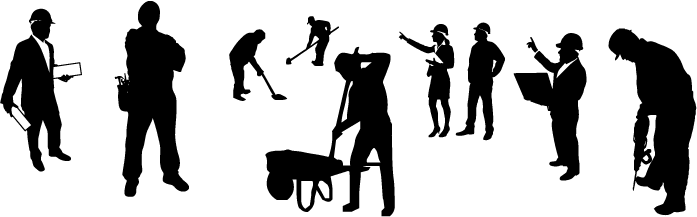 37,600 – 42,600
32
2018 Economic Impact ReportCALIFORNIA HIGH-SPEED RAIL AUTHORITY
California State Wide Economic Impacts 
2006 - 2018
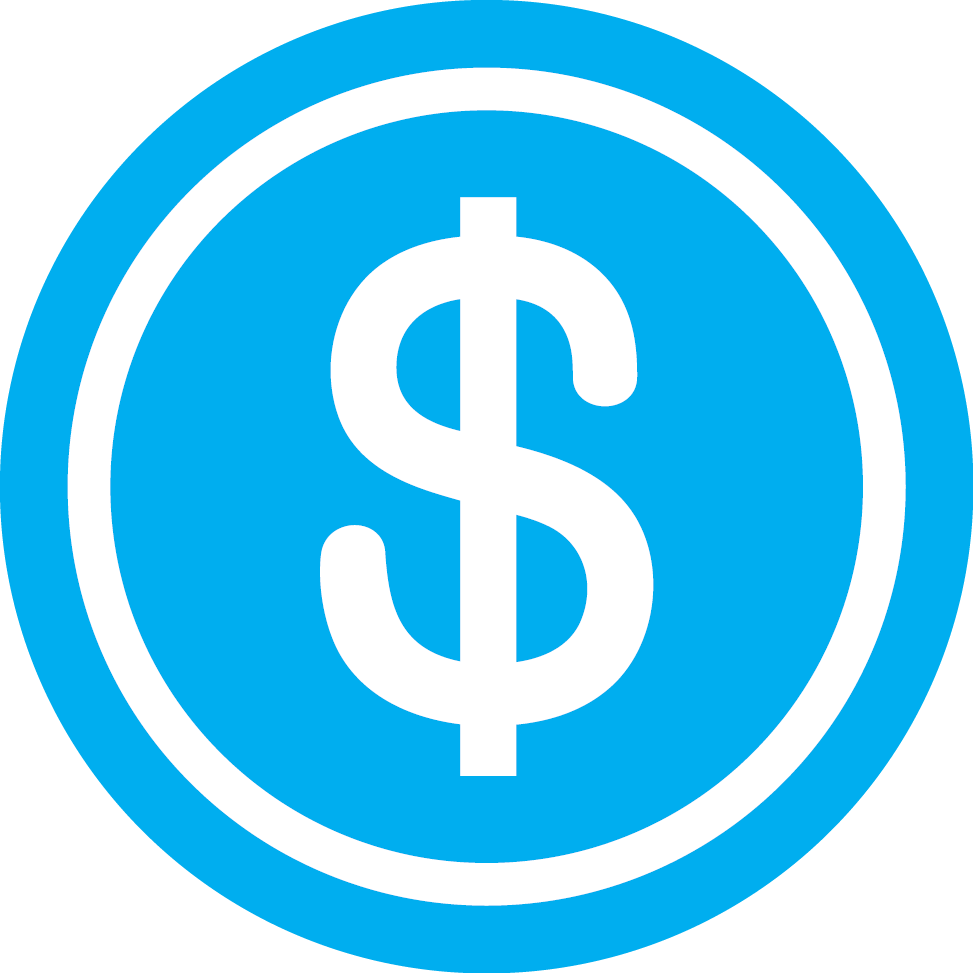 LABOR INCOME
Labor income includes all forms of employment income, including compensation (wages, benefits, and payroll taxes) firms paid to employees, and income earned by self-employed workers or unincorporated sole proprietorships.
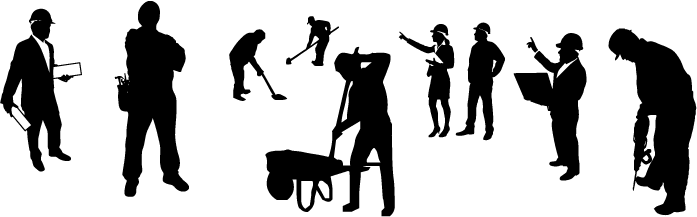 $2.60 - $2.99BILLION
33
2018 Economic Impact ReportCALIFORNIA HIGH-SPEED RAIL AUTHORITY
California State Wide Economic Impacts 
2006 - 2018
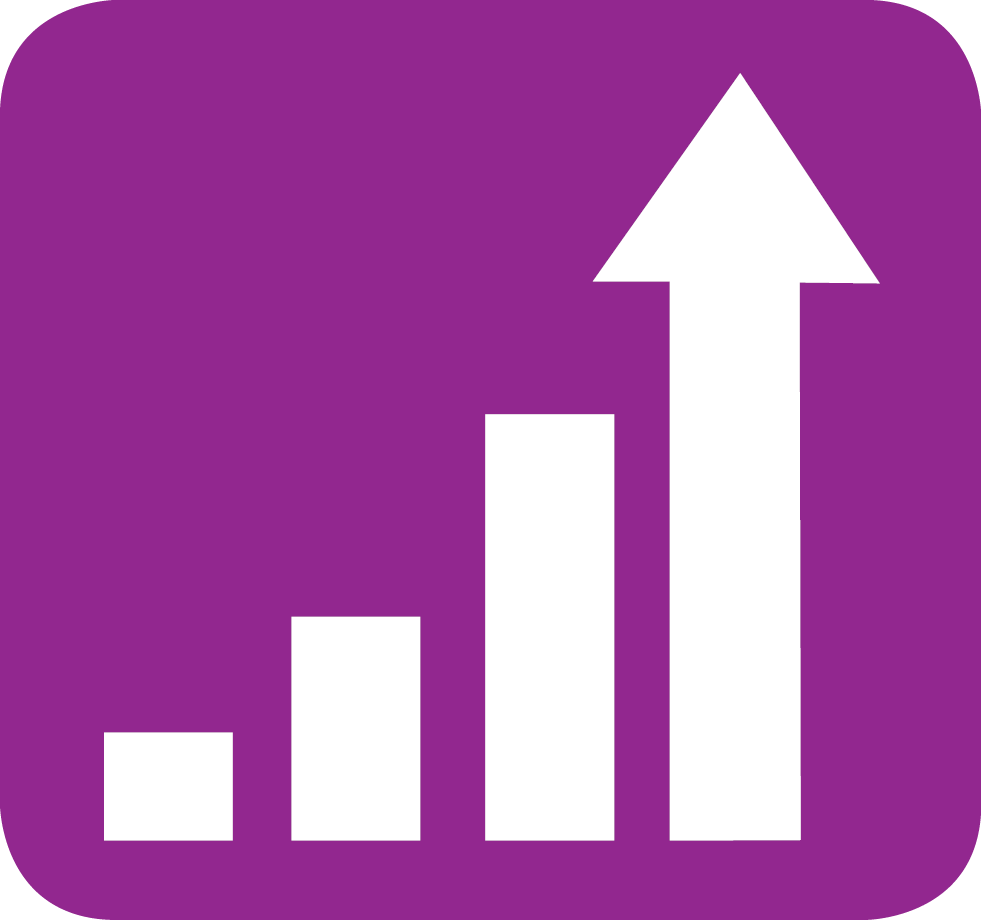 ECONOMIC OUTPUT
Economic Output - Economic output represents the total contribution the Program has made to the Gross Domestic Product (GDP) in California and the US or the economic “value-add”.
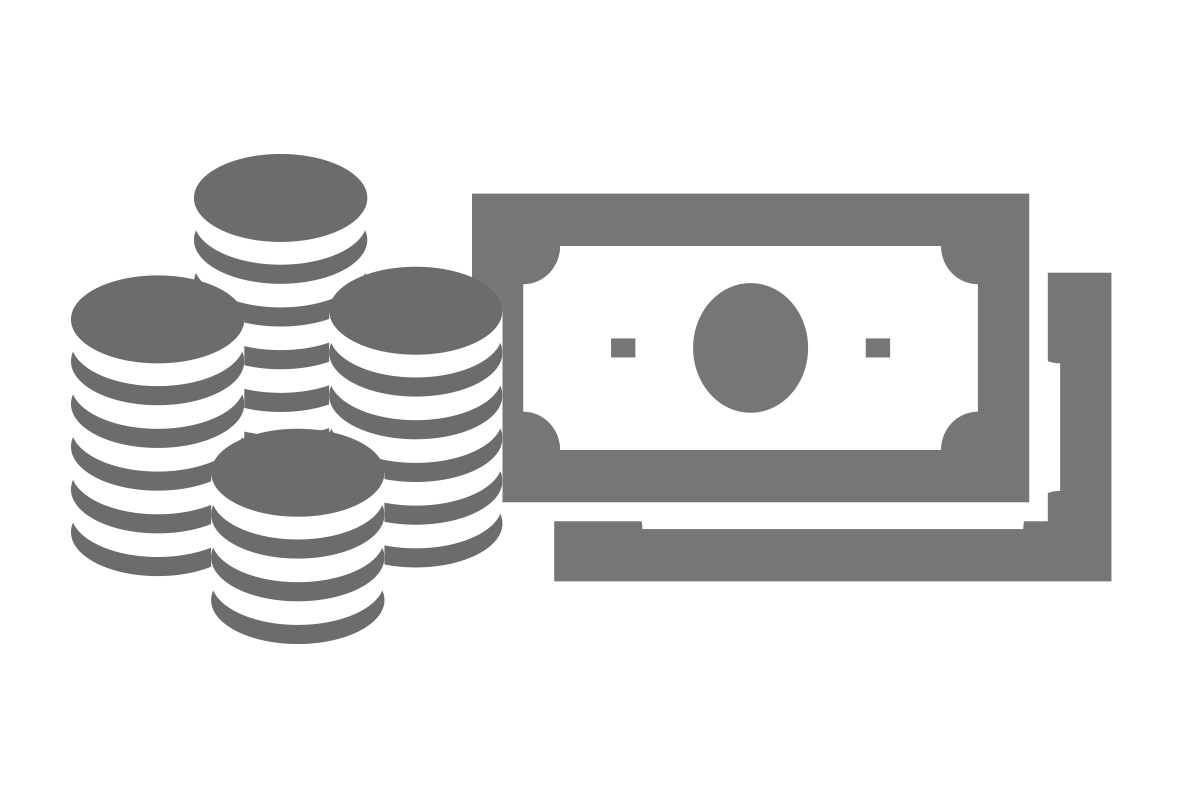 $6.8 - $7.6
Billion
34
2018 Economic Impact ReportCALIFORNIA HIGH-SPEED RAIL AUTHORITY
Direct Investments
2006 - 2018
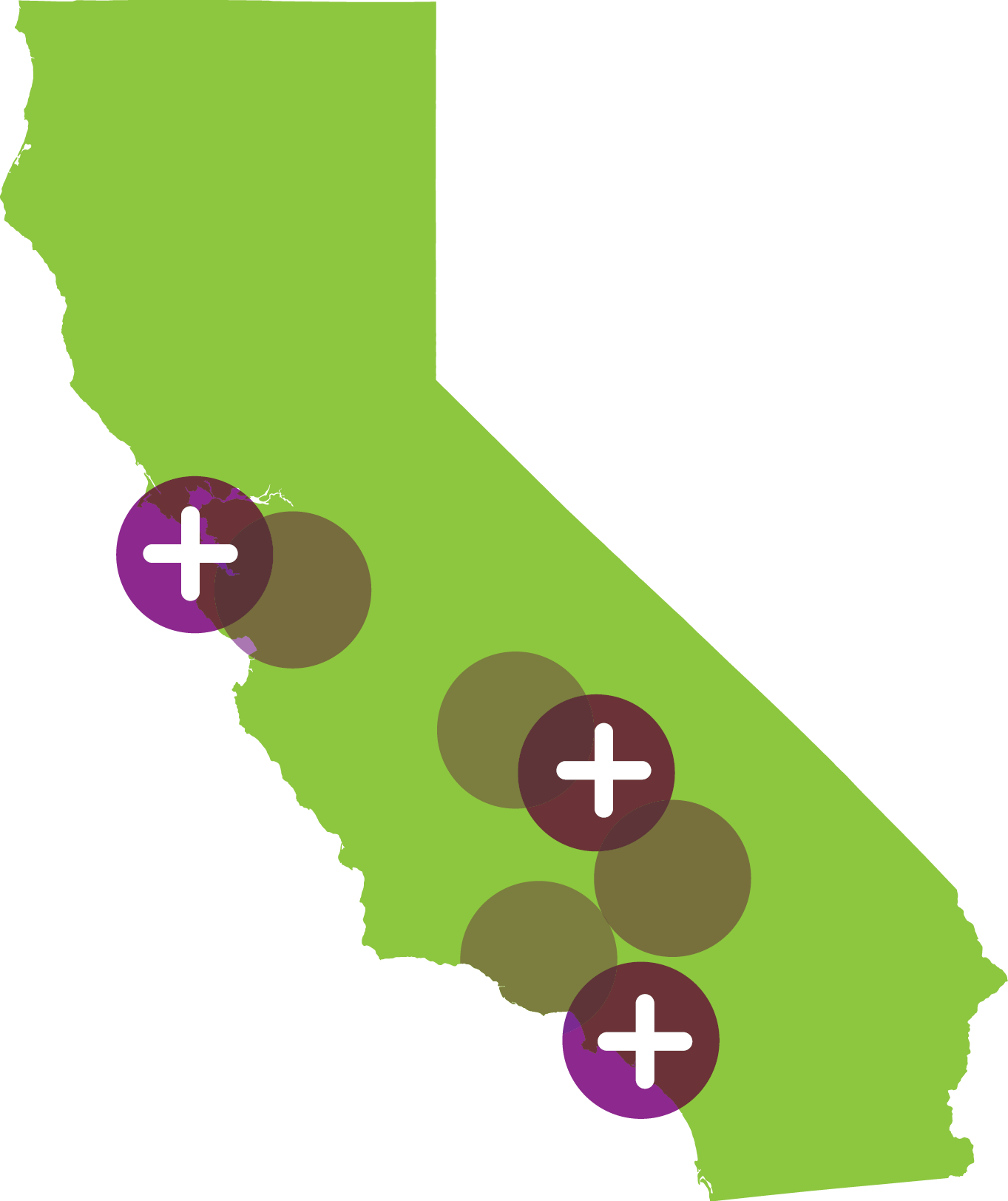 54%
of project expenditures occurred in designated disadvantaged communities throughout California, spurring economic activity in these areas.
35
2018 Economic Impact ReportCALIFORNIA HIGH-SPEED RAIL AUTHORITY
Direct Investment in Small Businesses
2006 - 2018
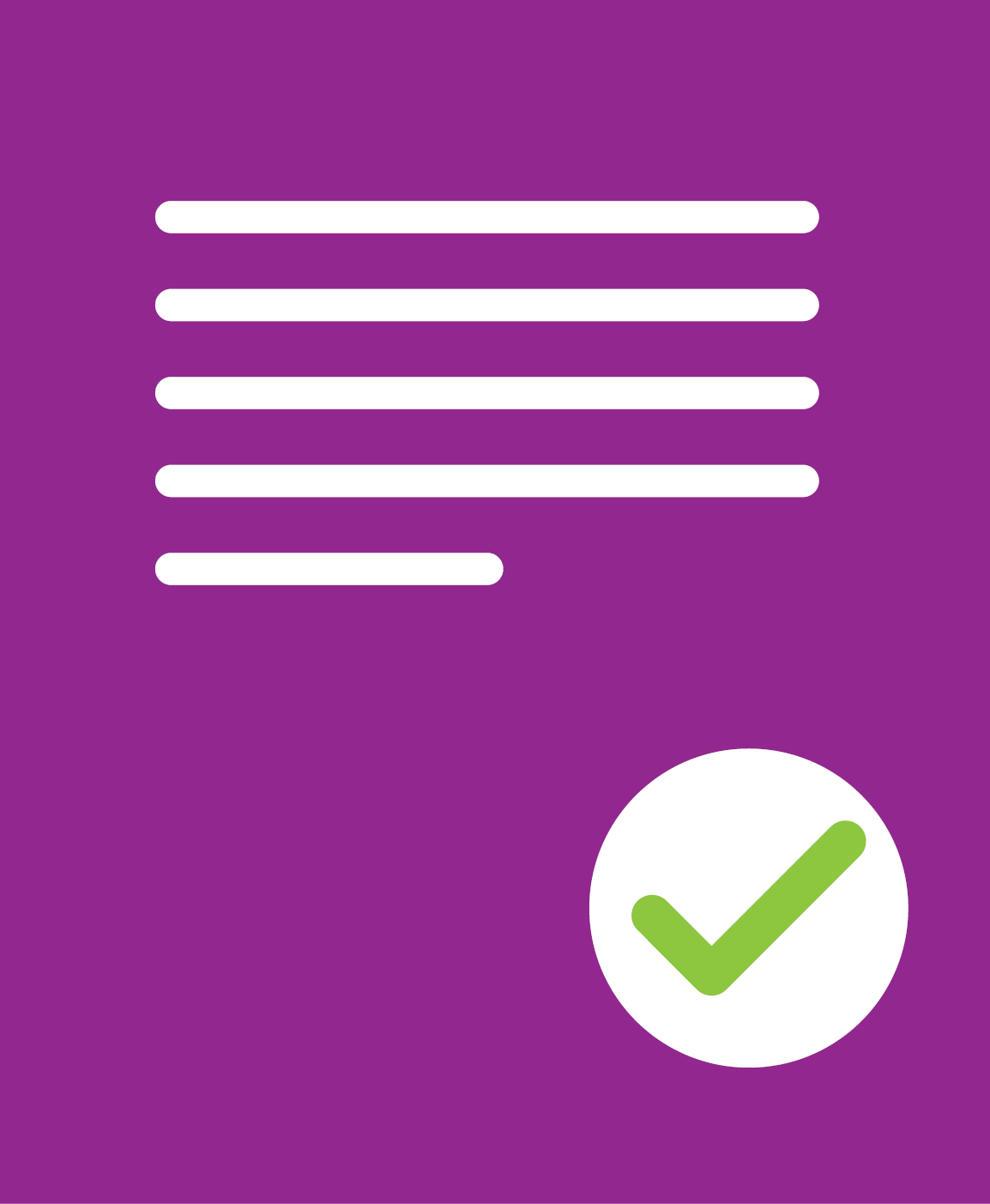 488
Small Businesses are either committed, utilized or actively working on the project
The Authority has a 30% Small Business Participation goal including:
10% Disadvantaged Business Enterprises (DBE) participation
3% Disabled Veteran Business Enterprises (DVBE) participation
36
Senate Joint informational hearingCalifornia high-speed rail authority
IMPLEMENTATION STRATEGY SUMMARY
Deliver High-Speed Rail in California by:
Getting trains on the ground ASAP in the Central Valley, where the environmental work is near completion and construction is underway;
Completing the environmental work statewide by 2022;
Completing our “bookend” commitments in northern and southern California;
Being prepared to expand the system, consistent with Proposition 1A, as federal and/or private funding opportunities materialize.
37
Senate joint informational hearingCalifornia high-speed rail authority
APPROACH TO DELIVERY SUMMARY
We are working to get high-speed rail operational in California by:
Being transparent on opportunities and challenges;
Maintaining our Commitments to our partners;
Delivering High-Speed Rail while ‘living within our means.’
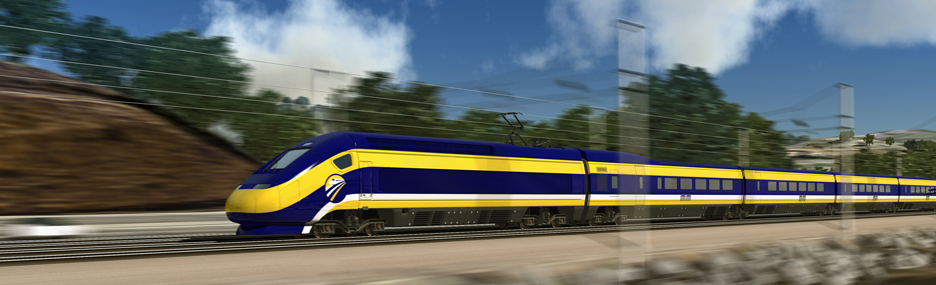 38
SenatE joint informational hearingCalifornia high-speed rail authority
Lenny Mendonca, Board Chairman
(916) 322-0694lenny.mendonca@gobiz.ca.gov

Brian Annis, Secretary
California Transportation Agency
(916) 323-5401brian.annis@calsta.ca.gov
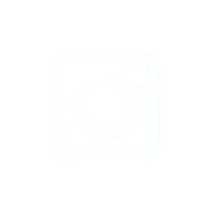 HeadquartersCalifornia High-Speed Rail Authority 770 L Street, Suite 800Sacramento, CA 95814www.hsr.ca.gov
instagram.com/cahsra
facebook.com/CaliforniaHighSpeedRail
twitter.com/cahsra
youtube.com/user/CAHighSpeedRail
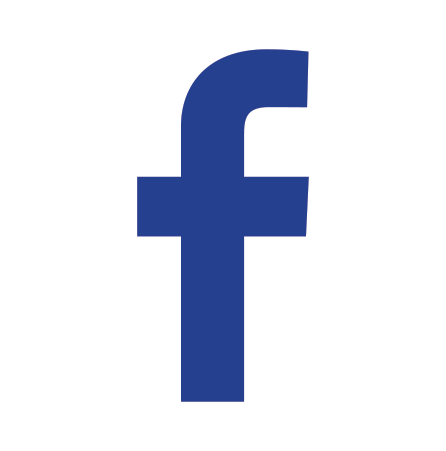 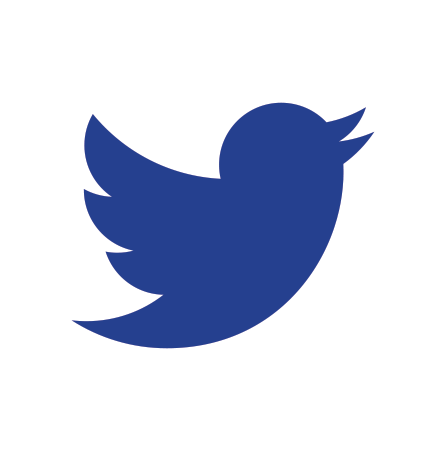 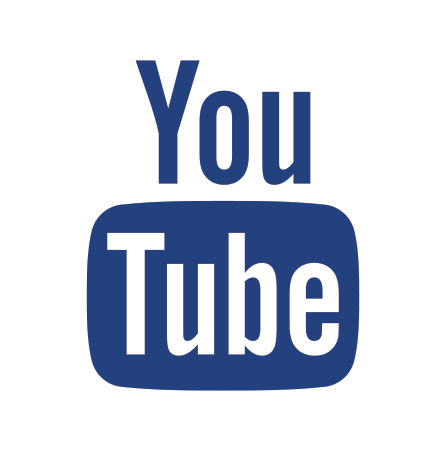